Public Diplomacy:A Primer(Part One)
Diplomacy as Persuasion

“What is soft power? It is the ability to get what you want through attraction rather than coercion or payments.”

         -Joseph Nye, Soft Power, 2004.
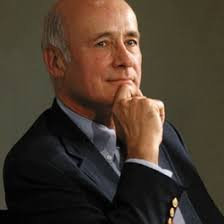 Aristotle, Rhetoric
How to persuade?

Ethos
Logos
Pathos

(Propaganda emphasizes the latter)
Part one:

Propaganda

(nothing new here!)
1483-1546
1517                                 95 Theses                               Wittenburg
1568 woodblock
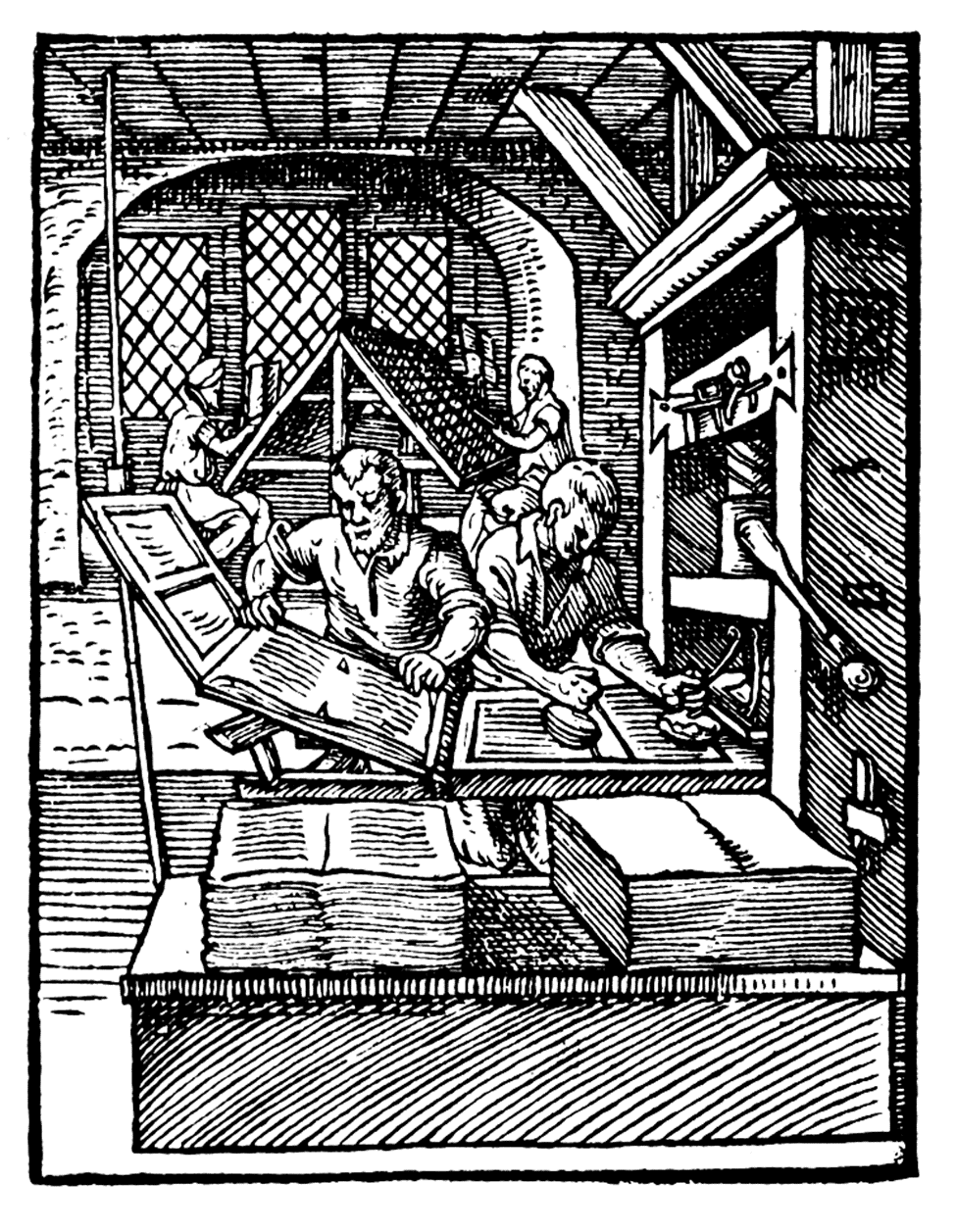 Doménikos Theotokópoulos  (“El Greco”)1541-1614 (Toledo)
Wars of Religion – France, 1550s-60s
(not soft power)
Define “Propaganda”?
Stanford psychologist Lee D. Ross
“When you are persuaded by something, you don’t think it is propaganda.”

(John Brown: “The best propaganda doesn’t appear to be propaganda.”)
Propaganda as Art
Vladimir Makakovsky 1893-1930
Exhortation
Caution
Identity with Nationality(inclusion)
Identify the other (abstract forces)
Name/Ridicule the Enemy
Animate to a Cause, National or Other
Vilify
Stir to Hatred
Joseph Goebbels Nazi Ministry of Public Enlightenment and Propaganda
Provoke Fear
Normalize Murder
Propaganda = Public Diplomacy?
John Brown: 

“…the intent of practitioners of public diplomacy and propaganda may be the same. Ultimately, the beneficiaries of these two activities are meant to be those carrying them out . Neither public diplomacy nor propaganda is altruistic. When public diplomacy and propaganda are used as state instruments, they serve a country’s interest. But at their best and at their worst, they do so insignificantly different ways.”
“At its best, public diplomacy:”
Provides a truthful, factual exposition and explication of a nation’s foreign policy and way of life to overseas audiences;

Encourages international understanding;

Listens and engages in dialogue;

Objectively displays national achievements overseas, including in the arts.
“At its worst, propaganda:”
Forces its messages on an audience, often by repetition and slogans;

Demonizes elements of the outside world and claims the nation it glorifies can do no wrong;

Simplifies complex issues, including history;

Misrepresents the truth or deliberately lies.
(John Brown)
Both public diplomacy and propaganda, at their best or their worst, can achieve credibility with their audiences. However, the best public diplomacy achieves credibility through careful presentation of fact and thought argumentation, while the worst propaganda achieves credibility by falsification and sensationalism. 

As a rule, public diplomacy at is best, which appeals to the intellect, is believe in the long run, while propaganda at its worst, which inflames atavistic emotions, is believed only for short periods.
“Evaluating the effectiveness of public diplomacy and propaganda is extremely difficult. I realize my “best-worst” distinction is incapable of fully measuring the impact of either. Indeed, my distinction, ultimately, is more a moral than functional one.”
Origins of U.S. Government Informationin the modern age(“Warfare”? “Public diplomacy”?)“Creel” Commission
1917-19
George Creel
Woodrow Wilson, World War I
Committee on Public Information (CPI)
“Four Minute Men”
Considering the United States…COI, OSS(“Propaganda”? “Public Diplomacy”?)
Coordinator of Information (COI) 
Created 1941 by FDR
Founder “Will Bill” Donovan

Office of Strategic Services (OSS) 
Created 1942 by FDR, replacing COI
13,000 employees
Later renamed Central Intelligence Agency 1947
“Wild Bill” Donovan 1941
War to Peace…
Post World War II, “Information“ as a tool of war gradually converted into a more transparent “public diplomacy”…

And yet…